РАЦИОНАЛНА ЛЕКАРСТВЕНА ПОЛИТИКА = ПО ШИРОК ДОСТЪП ДО МЕДИКАМЕНТИ  ЗА БЪЛГАРСКИТЕ ПАЦИЕНТИСофия , 14 Ноември 2013
Владимир Афенлиев
Executive Officer EGA
Директор Бизнес Операции СОФАРМА
ЛЕКАРСТВЕНА ПОЛИТИКА – РАЦИОНАЛНА ЛЕКАРСТВЕНА ПОЛИТИКАЦЕЛ НА НАЦИОНАЛНАТА ЛЕКАРСТВЕНА ПОЛИТИКАЕВРОПА – БЪЛГАРИЯ : РАЗЛИКИ И ПРИЛИКИ В РАЦИОНАЛНОСТТАКАКВО ДА СЕ ПРАВИ , ЗАЩО ДА СЕ ПРАВИ – ПРЕДЛОЖЕНИЯ И СРЕДСТВА ЗА РЕАЛИЗАЦИЯ
ЛП най-общо казано е всичко описано в ЗЛАХМ касаещо разработването , производството , пускането на пазара , търговията на едро и дребно и съпътстващите дейности в т.ч. регулация , клинични изпитвания , контрол на качеството , ценообразуване , реимбурсиране , рекламиране , фармацевтична бдителност и т.н с една единствена цел :задоволяване потребностите на пациентите от лечение и достъп до медикаменти без риск на приемлива цена и с очаквано доказан позитивен терапевтичен ефект Провежда се от КЗ към Парламента ; МЗ ; НЗОК ; ИАЛ ; НСЦР
Рационалният елемент – всичко за в името на пациента за благото на пациента !Елементите на ЛП в голяма степен се различават по определящ център на рационалност и ефективност :Регулаторна рамка –  общите закони / директиви на ЕСЦенова и реимбурсна политика – напълно национален приоритет , няма общи правила и законодателна рамка в ЕС
Рационалната лекарствена политика би трябвало да води до оптимизиране използването на обществен ресурс и повишаване неговата ефективност Иначе казано , повече пациенти лекувани със фиксираният /принципно вечно недостатъчен/ финасов ресурс
1.Защо рационална лекарствена политика ?Защото имаме :- Ограничен финасов ресурс- Недофинансиране на системата /неплащане на здравни вноски/- Дисбаланс във демографската структура – много повече потребители на здравни услуги /медикаменти отколкото  „производители“ на финасов ресурс/данъци и здравни вносни/2. Защо рационална лекарствена политика в областа на достъпа на пациенти до медикаменти и лечение , заплащане с обществени средства?- Общата регулаторна рамка в ЕС дава гаранция за достъп до пазара по прозрачни правила на всички качествени , ефективни и безопасни медикаменти по еднакви критерии във всички страни членки / общи процедури и т.н./- ОТС медикаментите и тези по лекарско предписание , участващи само на свободния пазар не харчат обществени фондовеС други думи тук рационалността е налице , ако са утвърдени процесите , процедурите и нормативната база и тя фунционираа
Рационална лекарствена политика е необходимост и предпоставка за успех във областта на достъпа на пациенти до медикаменти заплащани със обществени средства!Кой и как има отношение към това:1. Институциите, законодателна и  изпълнителна власт /КЗ, МЗ , ИАЛ , НСЦР , НЗОК /2. Съсловните организации /БЛС , БЗС , ФС /3. Пациентите4. Индустрията  Но да не забравяме крайната цел – разширяване достъпа до ефективно лечение и задоволяване здравните нужди от лекарствена терапия на всички здравно осигурени лица
Рационалното следва да бъде нещо като златно сечение между изброените вече групи  участници в процеса! А какви са тези интереси:1. Институциите – повече медикаменти и лекувани пациенти при фиксиран ограничен финансов ресурс /неговата достатъчност или недостатъчност е отделна тема/2. Лекарите  - да постигнат желания терапевтичен резултат и да притежават необходимите медикаменти за това3. Фармацевтите – да имат достъп и в наличност нужните на пациентите медикаменти4. Индустрията – да участва прозрачно и равнопоставено на пазара на медикаменти, заплащани с обществени средства и , освен всичко друго, да има справедлива оценка на сойността на продуктите си , които да я задържат на пазара и да и позволяват да се развива 5. ПАЦИЕНТИТЕ – ДОСТЪПНО  ЛЕЧЕНИЕ , ДАВАЩО ОЧАКВАН РЕЗУЛТАТ  С КАЧЕСТВЕНИ И ЕФЕКТИВНИ МЕДИКАМЕНТИ – ТОВА Е ОСНОВАТА И ЗЛАТНОТО СЕЧЕНИЕ И ВСИЧКИ ДРУГИ ИНТЕРЕСИ ТРЯБВА ДА СЕ РЕАЛИЗИРАТ ПРЕЗ ПРИЗМАТА НА ТОЗИ
ОСНОВНО УРАВНЕНИЕ НА РАЦИОНАЛНАТА ЛЕКАРСТВЕНА ПОЛИТИКА:БАЛАНС МЕЖДУ ИНТЕРЕСИТЕ В ПОСОКА ИНТЕРЕСА НА ПАЦИЕНТИТЕ ЧРЕЗ РЕАЛИЗИРАНЕ НА ИКОНОМИИ И ПЕСТЕНЕ НА СРЕДСТВА ЧРЕЗ ГЕНЕРИЧНИ/БИОПОДОБНИ МЕДИКАМЕНТИ В ГРУПИТЕ В КОИТО ГИ ИМА , ЗА ДА МОГАТ ТЕЗИ СРЕДСТВА ДА УВЕЛИЧАВАТ ДОСТЪПА ДО СКЪПИ  МОДЕРНИ ИНОВАТИВНИ ТЕРАПИИ / МЕДИКАМЕНТИНикой не може да си позволи само едното или само другото ! За да се осигурят средства за скъпите животоспасяващи терапии ,   трябва да се спестят средства при масовите хронични заболявания !
Второ уравнение  на системата :Българският пациент доплаща най-много /почти 66%/ или с други думи казано , не е достатъчно да се намаляват само цените и стойността които НЗОК заплаща , защото масовите групи хронични заболявания в болшинството си се лекуват с медикаменти с най-ниска реимбурсация /25 – 50 %/ , въпреки че в отделните  INN вече са навлезли много генерични медикаменти и има вътрешна конкуренция.Парадокс : Най-голямо предлагане , най –ниско реимбурсиране , най-високо доплащане !Как да се разреши той ?  РАЦИОНАЛНА ЛЕКАРСТВЕНА ПРО-ГЕНЕРИЧНА И ДОСТАТЪЧНО ИНОВАТИВНА ПОЛИТИКА!
КРЪГОВРАТА НА ИНДУСТРИЯТА ПО ПРИНЦИП: И  - Първо – печалба – инвестиции и т.н.В нашия случай относно лекарствената политика: Генерични медикаменти –> икономия на средства –> оригинални терапии –> икономия на средства –> генерични медикаменти –> увеличен достъп с икономисани средства –> оригинални терапииВсички са доволни  ! За съжаление трудно достижим баланс все още!Какво трябва да се промени и защо? Про-генеричната лекарствена политика всъщност определя рационалността !
Да си припомним още веднъж – криза е , а това значи : - Застаряващо население , нарушен баланс плащащи/потребяващи- Увеличена безработица- Ескалиране на разходите за здравеопазване-Недостатъчна събираемост на данъции здравни вноски- Няма достатъчно пари за здраве!Практически  за хората :- ежедневните разходи са приоритет- увеличава се доплащането- доброволен отказ от лечение - пациентити са едва ли „наказани“ за това , че са болни Медикаментите предлагат решението на въпроса/особенно генеричните/!Генеричните и биоподобните медикаменти дават достъпност на терапията , ефективен контрол на разходите и разширен достъп до лечение!
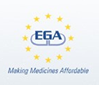 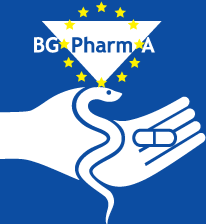 Ключови фактори, които пречат за достъпа на пациентите до генерични лекарства
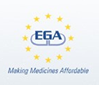 Възможности за справяне с неефективността /рационализиране/ на ЛП
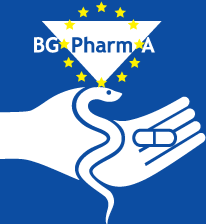 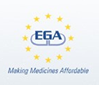 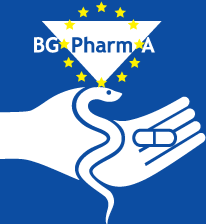 Оптималното използване на ресурсите е под въпрос
Препоръка за оптимално използване на ресурсите
Фармацевтичен Форум към ЕК, доклад, октомври 2008
Мерки за стимулиране на употребата на  генерични лекарства в различни страни и очакван ефект
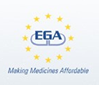 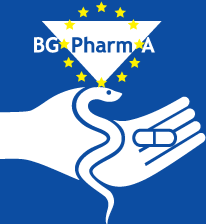 IMS Health
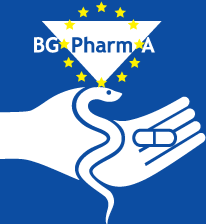 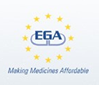 Мерки за стимулиране на употребата на  генерични лекарства в различни страни и очакван ефект
IMS Health
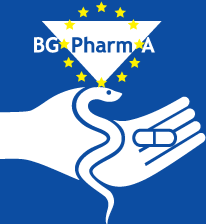 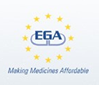 Разходи на НЗОК за лекарства през 2011 г. спрямо 2012 г.
Продукти под патент и с изтекъл патент
Анализ на БГФармА
Важно ! Посочените данни говорят за дисбаланс , който обаче трябва да се разреши рационално , постигайки баланс , т.е. Балансът е в равен, гарантиран и безотказен достъп на пациентите до лечение, без увеличения достъп до едни терапии/видове медикаменти да води до намален достъп до други терапии и обратното!
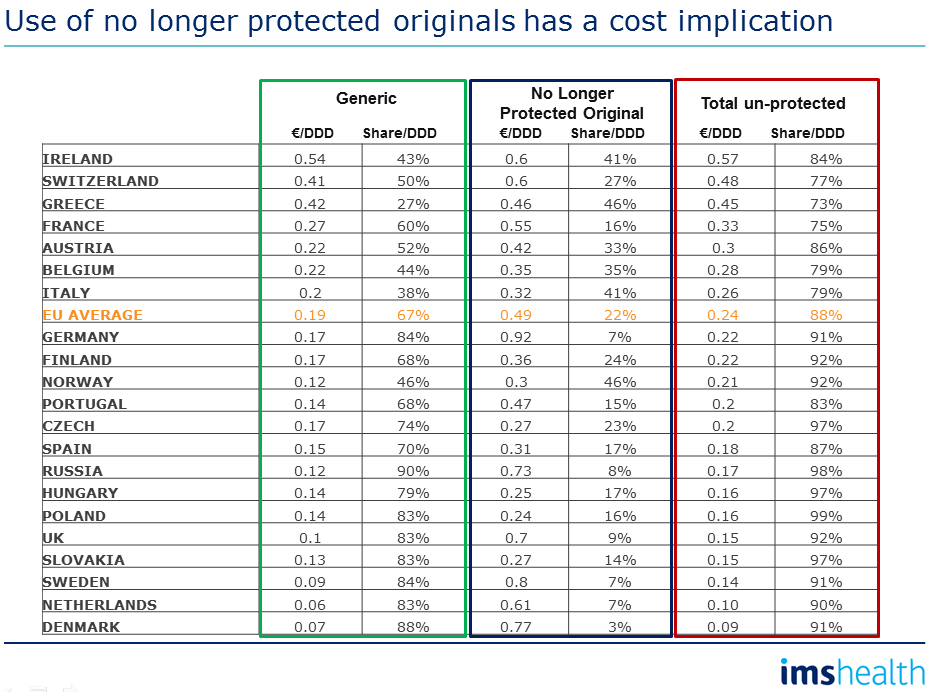 Посочените данни говорят за едно: не е важно само колко плаща като референтна стойност НЗОК – поради високото доплащане , разликите в цените на всички извънпатентни продукти в даден INN играят роля , затова рационалната лекарствена политика трябва да обърне внимание и на тази зависимост!
Какво да се направи ? Кой какво може да свърши за да подпомогне реализирането на рационална лекарствена политика с цела разширяване достъпа до ефективно и достъпно лекарствено лечение?
1. Актуализиране на нормативната база и осигураване на бърз достъп на генерични и биоподобни медикаменти до реимбурсация след получаване на РУ  - не подлежи на съмнение, предстои финално приемане на Директива за прозрачност в ЕС, гарантираща именно това 2. Публичност, прозрачност и информираност относно разходите на НЗОК и другите потребители на медикаменти, заплащани с обществени
3. Рационализиране на системата за реимбурсиране:- Информираност на пациентите за генеричните и биоподобните медикаменти , тяхното качество ефективност и безопасност – напр. отделна секция в сайта на ИАЛ, други информационни сайтове  - www.generics.bg- Ролята, ефективността и безопасността на генеричните медикаменти да станат задължителна част от продължаващото обучение на лекари и фармацевти - Подходяща политика на стимулиране на лекарите да изписват генерични и биоподобни медикаменти- Подходяща политика на стимулиране на фармацевтите да информират пациентите за генеричните и биоподобни медикаменти  и нивата на доплащане
- Информационна електронна система /електронна рецепта отчитаща не само референтната стойност на частично платените медикаменти , но и префериране с подходящи правила на тези ,за които се доплаща най-малко.- Рационализиране на системата на референтните цени и по –специално избора на референтни държави . Вътрешната ценова конкуренция между генеричните продукти е достатъчно силен фактор гарантиращ снижаване на цените и от там разходите за лечение
Пример за рационална лекарствена политика
Здравната служба на Великобритания налага лимити от 2014 г. върху разходите за оригинални/иновативни лекарства.

Това ограничение е свързано с 5 г. период на Програма за ценово регулиране на лекарствата (Pharmaceutical Price Regulation Scheme (PPRS) и налага неувеличаване на цените за оригинални медикаменти за 2 г., последвано от повишаване не повече от 2% през следващите 3 години. Националната здравна служба е похарчила над £12 млрд бр. лири за 2012 г., като всеки разход над наложения праг е необходимо да се поеме от самите производители.
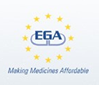 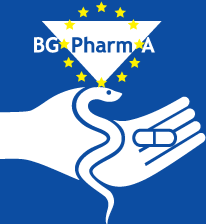 Препоръки относно информацията за пациенти
Фармацевтичен Форум към ЕК, доклад, октомври 2008
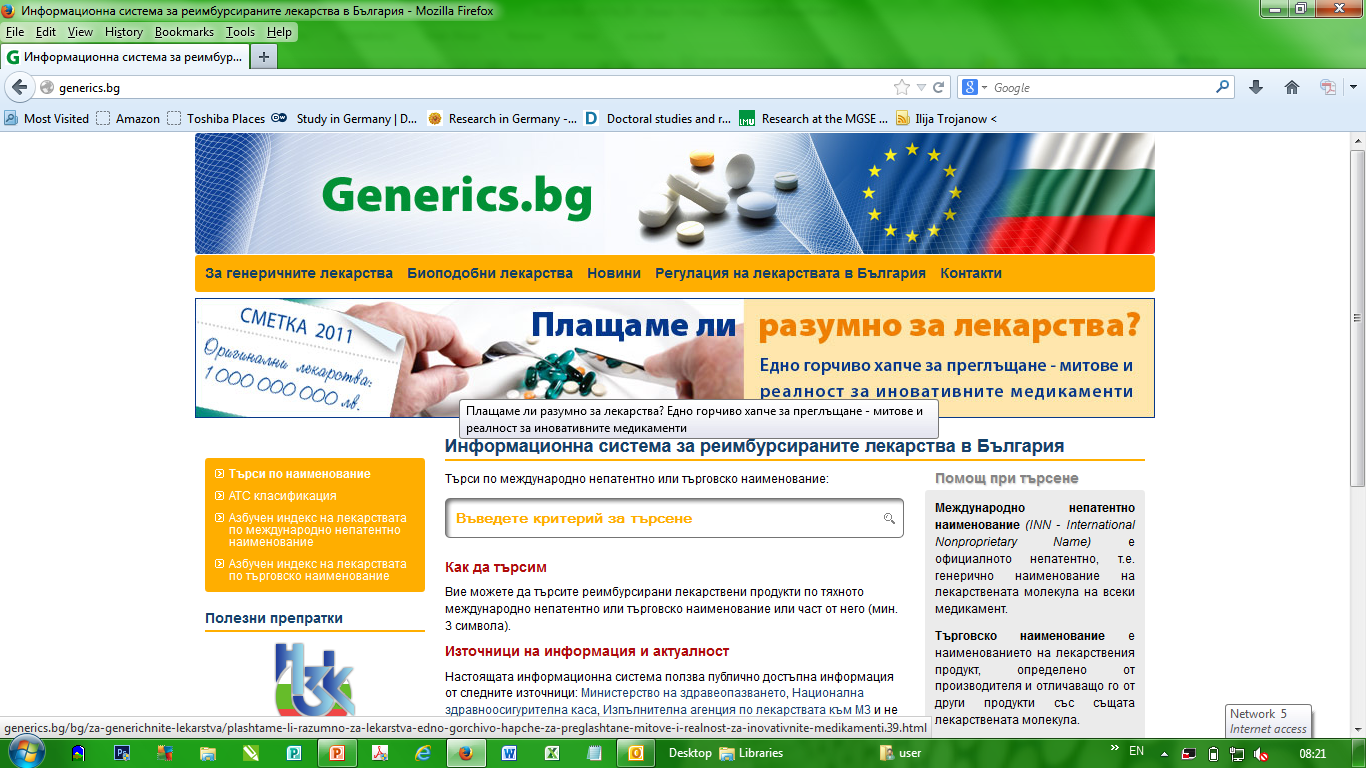 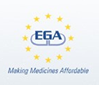 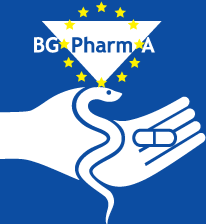 The European Generic Medicines and Biosimilar Medicines Association (EGA) is at the heart of Europe’s medicine industry and is essential to EU Public Health. БГфарма като представителна организация в България също!
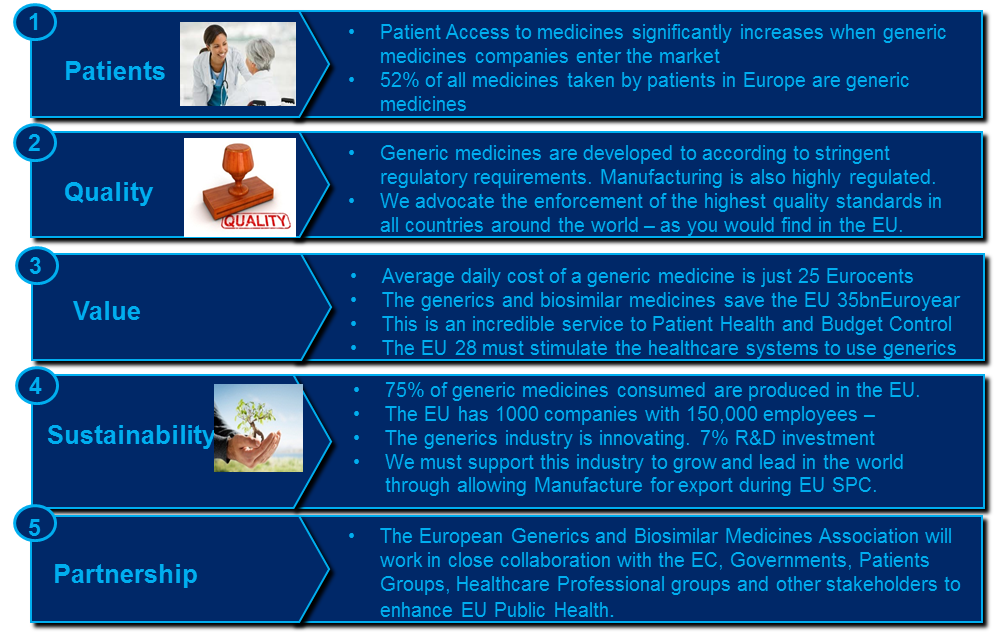 Генеричните/биоподобните  медикаменти са възможото решение на трудното уравнение за рационалността на лекарствената политика :- Златен стандарт в масовите терапии , качество и ефективност доказано с милиони пациенти зад тях- Възможност за значителни бюджетни икономии и разширяване пациентската база лекувани пациенти /достъпа до лечение/-  Спомагат за развитието на конкуренцията- Дават импулс на развитието на иновацията във индустрията  / спестените пари повишават възможността на държавата да осигурява скъпи терапии/- База за значителен процент заети и инвестиции/ България – 10 % от заетите в ЕС ! Стотици милиони лв инвестиции , 21 млрд. таблети и капсули , 200  милиона ампули и  бут.сиропи , 125 т. активни субстанции /- Често се единствен избор при стари терапии !!!- Подпомагат слабо развитите като икономика държави с достъпно лечение-
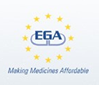 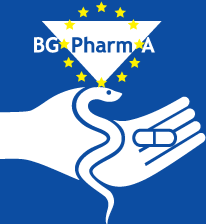 Основни заключения
Актуализиране на нормативната база – разширяване достъпа до лечение с оптимизиране финансовия ресурсПубличност, прозрачност и информираност – разширяване достъпа до лечениеРационализиране на системата за реимбурсиране – по широк достъп при масовите заболявания  -  икономии , позволяващи по-широк достъп до иновативни терапии   Генеричната индустрия в България се надява да го постигнем в диалог и колаборация с институциите , пациентските и съсловните организации в полза на БЪЛГАРСКИЯТ ПАЦИЕНТ!
Благодаря за вниманието!